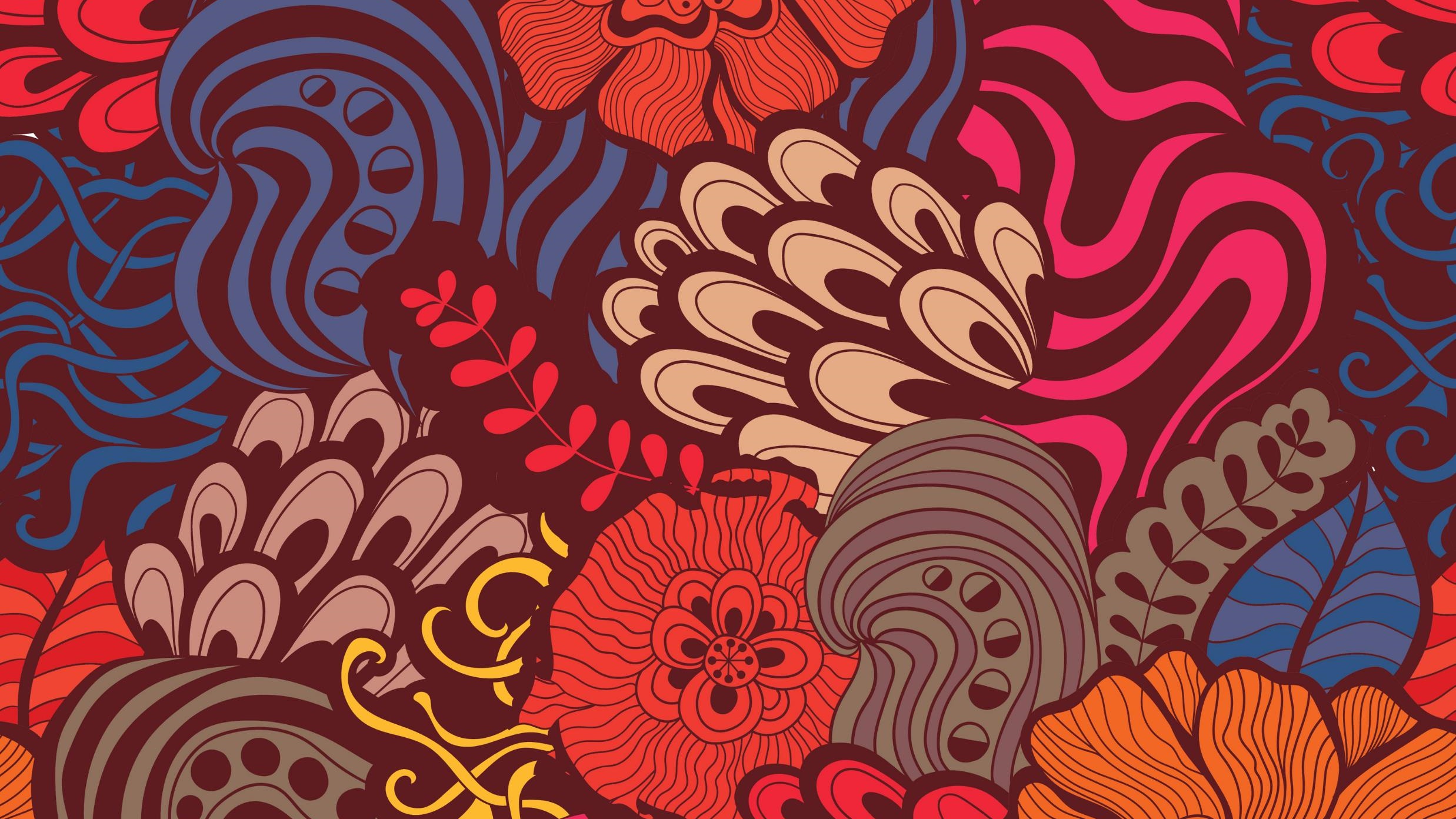 I pUntatori
Corrado Aaron Visaggio
Il puntatore
E’ un tipo di dato scalare che consente di rappresentare gli indirizzi delle variabili allocate in memoria

Dominio:
Il dominio di una variabile di tipo puntatore è un insieme di indirizzi: il valore di una variabile P di tipo puntatore può essere l’indirizzo di un’altra variabile (variabile puntata).
P
V
puntatore
Variabile puntata
16/12/2020
Il puntatore in C
I puntatori in C si definiscono tramite il costruttore *.

<TipoElementoPuntato> *<NomePuntatore>;

Esempio:

double *P; /*P è un puntatore ad un numero reale a doppia precisione*/
16/12/2020
Il Puntatore in C
Assegnamento =
L’operazione di assegnamento è valida tra puntatori a variabili dello stesso tipo
Con la costante NULL si indica l’indirizzo nullo.

Dereferencing *
È un operatore unario
Applicato ad un puntatore, restituisce il valore contenuto nella cella puntata
Operatori aritmetici 
(later)
Operatori relazionali
16/12/2020
Esempio
int *p1, *p2;
int v;
p1= &v;
*p1 = 127;
p2 = p1;
p1 = NULL;
p1
v
127
p2
16/12/2020
Il puntatore in C: * e &
Operatore indirizzo &:
& si applica solo ad oggetti che esistono in memoria, quindi già definiti
& non è applicabile ad espressioni

Operatore Dereferencing *:
Consente di accedere ad una variabile specificandone l’indirizzo
L’indirizzo rappresenta un modo alternativo al nome (alias) per accedere e manipolare la variabile.
16/12/2020
Esempio
float *p;
float R, A;

p=&A;
R=2;
*p=3.14*R
A
p
6.28
R
2
16/12/2020
Il puntatore come costruttore di tipo
Il costruttore di tipo «*» può essere anche usato per dichiarare tipi non primitivi basati su puntatore.

Dichiarazione di un tipo puntatore:
Typedef <TipoElementoPuntato> *<NomeTipo>;

<TipoElementoPuntato> è il tipo della variabile puntata
<NomePuntatore> è il nome del tipo dichiarato.
16/12/2020
Esempio
typedef float *tpf;
tpf p;
float f;
p=&f;
*p=0.56;
16/12/2020
Puntatori: controlli di tipo
Nella definizione di un puntatore è necessario indicare il tipo della variabile puntata.
Il compilatore può effettuare controlli statici sull’uso dei puntatori.

Esempio:

int *p, A=3;
char *q, C=‘c’;
p=&A;
q=&C;
*p=*q
16/12/2020
Variabili Dinamiche
In C è possibile classificare le variabili in base al loro tempo di vita.
Due categorie:
Variabli automatiche
Variabili dinamiche
Variabili automatiche:
L’allocazione e la deallocazione di variabili automatiche è effettuata automaticamente dal sistema, senza l’intervento del programmatore
Ogni variabile automatica ha un nome, attraverso il quale la si può riferire
Il programmatore non ha la possibilità di influire sul tempo di vita di variabili automatiche.

Tutte le variabili viste fino ad ora rientrano nella categoria delle variabili automatiche
16/12/2020
Variabili dinamiche
Le variabili dinamiche devono essere allocate e deallocate esplicitamente dal programmatore
L’area di memoria in cui vengono allocate le variabili dinamiche si chiama heap
Le variabili dinamiche non hanno un identificatore, ma possono essere riferite soltanto attraverso il loro indirizzo (mediante i puntatori).
Il tempo di vita delle variabiali dinamiche è l’intervallo di tempo che intercorre tra l’allocazione e la deallocazione, che sono impartite esplicitamente dal programmatore.
16/12/2020
Variabili Dinamiche e C
Il C prevede funzioni standard di allocazione e deallocazione per variabili dinamiche:
Allocazione: malloc
Deallocazione: free


malloc e free sono definite a livello di sistema operativo, mediante la libreria standard <stdlib.h> (da includere nei programmi che le usano).
16/12/2020
Variabli dinamiche in C
La memoria dinamica viene allocata con la funzione standard malloc.
SINTASSI:
punt = (tipodato *)malloc(sizeof(tipodato))

Dove:
tipodato è il tipo della variabile puntata
punt è una variabile di tipo tipodato *
sizeof() è una funzione standard che calcola il numero di bytes che occupa il dato specificato come argomento
È necessario converitre esplicitamente il tipo del valore ritornato (casting)
(tipodato * ) malloc(..)
SIGNIFICATO:
La malloc provoca la creazione di una variabile dinamica nell’heap e restituisce l’indirizzo della variabile creata.
16/12/2020
Esempio
#include <stdlib.h>
typedef int *tp;
tp punt;
…
punt=(tp) malloc(sizeof(int));

*punt=12;
heap
12
punt
16/12/2020
Deallocazione
Si rilascia la memoria allocata dinamicamnete con:

free(punt);

Dove punt è l’indirizzo della variabile da deallocare.

Dopo questa operazione, la cella di memoria occupata da *punt viene liberata: *punt non esiste più
16/12/2020
Esempio
#include <stdlib.h>
typedef int *p;
tp punt;
…
punt=(tp) malloc(sizeof(int));

*punt=12;
free(punt);
heap
12
punt
16/12/2020
Puntatori e variabili dinamiche: esempio
#include <stdio.h>
#include <stdlib.h>
Main()
{ int *p, *q, x, y;
      x=5;
y=14;
p=(int *)malloc(sizeof(int));
q=(int *)malloc(sizeof(int));
*p = 25;
*q = 30;
*p= x;
y = *q;
P = &x;
}
heap
30
p
q
25
5
5
x
y
14
30
L’ultimo assegnamento ha come effetto collaterale la perdita dell’indirizzo di una variabile dinamica (quella precedentemente referenziata da P) che rimane allocata ma non è più utilizzabile!
16/12/2020
Problemi legati all’uso dei puntatori
Aree inutilizzabili:
Possibilità di perdere l’indirizzo di aree di memoria allocate al programma che quindi non sono più accessibili
Riferimenti pendenti (dangling references):
Possibilità di fare riferimento ad aree di memoria non più allocate.

Ad esempio:
int *p;
p=(int *) malloc(sizeof(int));
…
free(p);
*p = 100;
NO
16/12/2020
Problemi legati all’uso di puntatori
Aliasing:
Possiblità di riferire la stessa variabile con puntatori diversi.

Ad esempio:
int *p, *q;
p=(int *)malloc(sizeof(int));
*p=3;
q=p
*q=10;
heap
p
3
10
q
16/12/2020
Puntatori a puntatori
Un puntatore può puntare a variabili di tipo qualunque (Semplici o strutturate):
Può puntare anche a un puntatore:
[typedef] TipoDato **Tipopunt;

Ad esempio:
int x, *p, **DP;
p = &x;
DP = &p;
**DP=1218;

DP è un doppio puntatore ( o nandle): deferenziando 2 volte DP, si accede alla viaribile puntata dalla catena di riferimenti.
P
DP
x
1218
16/12/2020
Vettori e puntatori
Nel linguaggio C i vettori sono rappresentati mediante puntatori:
Il nome di una variabile di tipo vettore denota l’indirizzo del primo elemento del vettore.

Ad esempio:
float V[10]; /*V è una costante di tipo  puntatore: V equivale a &V[0]; V è un puntatore (costante) a float */
float *p;
p=V; /*p punta a V[0]*/
*p=0.15; /* equivale a V[0]=0.15*/


V=p; /*ERRORE! V è un punatore costante*/
V
0.15
0
…
P
9
16/12/2020
Operatori aritmetici su puntatori a vettori
Nel linguaggio C gli elementi di un vettore vengono allocati in memoria in parole consecutive, cioè in celle fisicamente adiacenti, la cui dimensione dipende dal tipo dell’elemento.

Conoscendo l’indirizzo del primo elemento e la dimensione dell’elemento è possibile calcolare l’indirizzo di qualunque elemento del vettore.

Operatori aritmetici (somma e sottrazione) su puntatori a vettori:
Se V e W sono puntatori ad elementi di vettori ed i è un intero:
(V+i) restituisce l’indirizzo dell’elemento spostato di i posizioni in avanti rispetto a quello puntato da V;
(V-i) restituisce l’indirizzo dell’elemento spostato di i posizioni all’indietro rispetto a quello puntato da V;
(V-W) restituisce l’intero che rappresenta il numero di elementi compresi tra V e W.
16/12/2020
esempio
#include <stdio.h>

Main()
{float V[8]={1.1.,2.2,3.3.,4.4,5.5.,6.6.,7.7.,8.8};
int k;
float *p, *q;
p= V+7;
q=p-2;
k=p-q;
printf(«%f,\t%f,\t%d\n»,*p, *q,  k);
}
V
1.1
0
2.2
3.3
4.4
2
k
5.5
6.6
q
7.7
P
8.8
7
16/12/2020
Vettori e Puntatori
Durante l’esecuzione di ogni programma C ogni riferimento ad un elemento di un vettore è tradotto in un puntatore dereferenziato.
V[0] viene tradotto in *(V)
V[1] viene tradotto in  *(V+1)
V[i] viene tradotto in  *(V+i)
V[expr] viene tradotto in *(V +expr)

Esempio:
#include <stdio.h>
Main()
{char a[] = «0123456789»;/* a è un vettore di 10 char */
int i= 5;
printf(«%c%c%c%c%c\n», a[i], a[5], i[a], 5[a], (i-1)[a]);
Stampa:  55554
Per il compilatore a[i] e i[a] sono lo stesse elemento perché viene sempre eseguita la conversione a[i] che equivale a *(a+i) (senza eseguire alcun controllo né su a né su i).
16/12/2020
Complemento sui puntatori
Vettori di puntatori:
Il costruttore  [] ha precendenza rispetto al costruttore *. Quindi:
char *a[10]; equivale a char *(a[10]);
A è un vettore di 10 puntatori di a carattere.
Per un puntatore ad un vettore di caratteri è necessario forzare la precedenza (con le parentesi): char (*a)[10];
16/12/2020
Esercizio
Si vuole realizzare un programma che, data in input una sequenza di N parole, ognuna al massimo di 20 caratteri, stampi in ordine inverso le parole date, ognuna ribaltata, cioè stampando i caratteri in ordine inverso: dall’ultimo al primo.
Si supponga che N non sia noto a priori, ma venga fornito da input.
Utilizzare una struttura dinamica.
16/12/2020
Soluzione
#include <stdio.h>
#include <stdlib.h>
typedef char parola[20];
main()
{ parola w, *p;
int i, j, N;
printf("Quante parole? ");
scanf("%d", &N);
fflush(stdin);
/* allocazione del vettore */
p=(parola *)malloc(N*sizeof(parola));
/* lettura della sequenza */
for(i=0; i<N; i++)
   gets(p[i]);
/* ..Continuua: stampa */
for(i=N-1; i>=0; i--)
{ j=19;
  do
   j--;
  while(p[i][j]!='\0’);
  for(j--;j>=0; j--)
    printf("%c",p[i][j]);
  printf("\n");
 }
free(p); /* deallocazione del vettore*/
}
16/12/2020
Esercizi
1) scrivere un programma che, data una stringa, stampi tutte le vocali in essa presenti

2) scrivere un programma che, data una stringa, la ristampi con tutte le lettere maiuscole.